FINNISH
Teachers
Superheroes of the happiest country in the world
In Finland, we place great value on education. 
We understand that a good teacher is 
the very core of successful learning.
This exhibition features eight Finnish 
teachers from different parts of the country.
Photographer: MINNA KURJENLUOMA
“
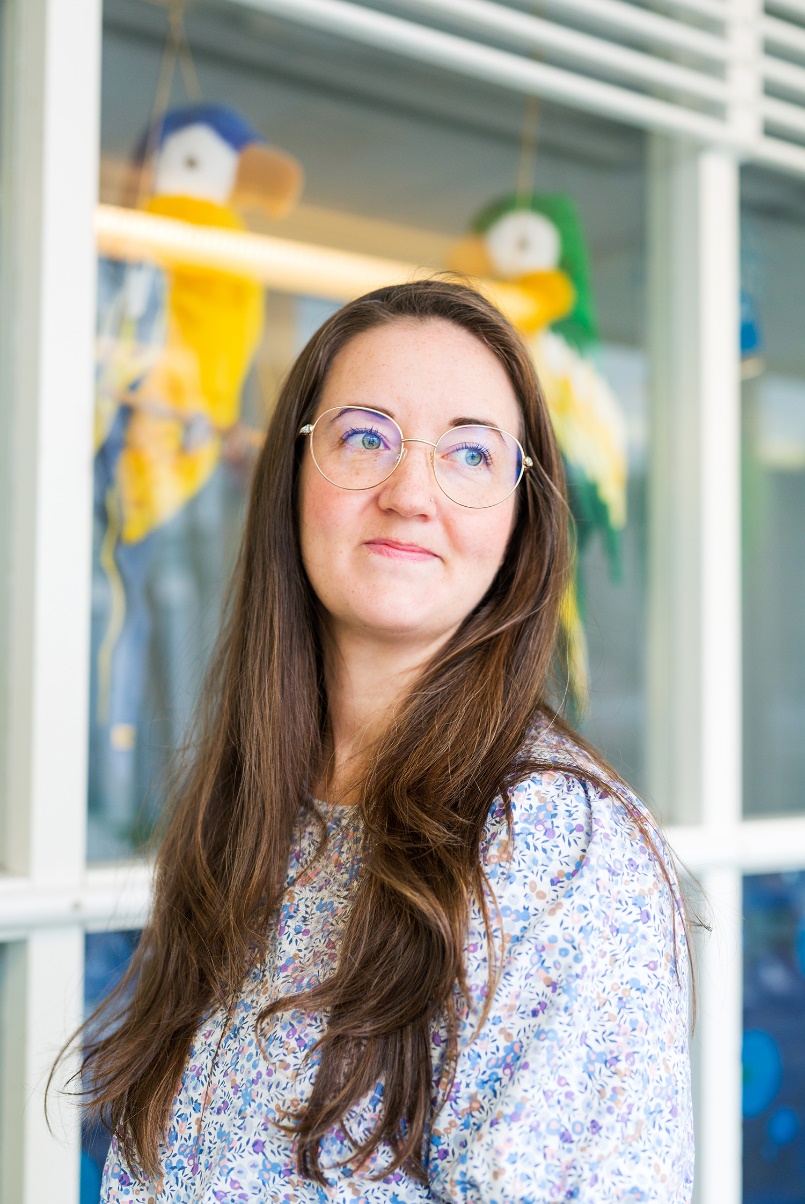 Every situation or moment offers a chance to learn something. My education gave me the skills to see these moments and use them as learning opportunities.
HANNA AHVONEN
Pre-primary education teacher, Helsinki
“
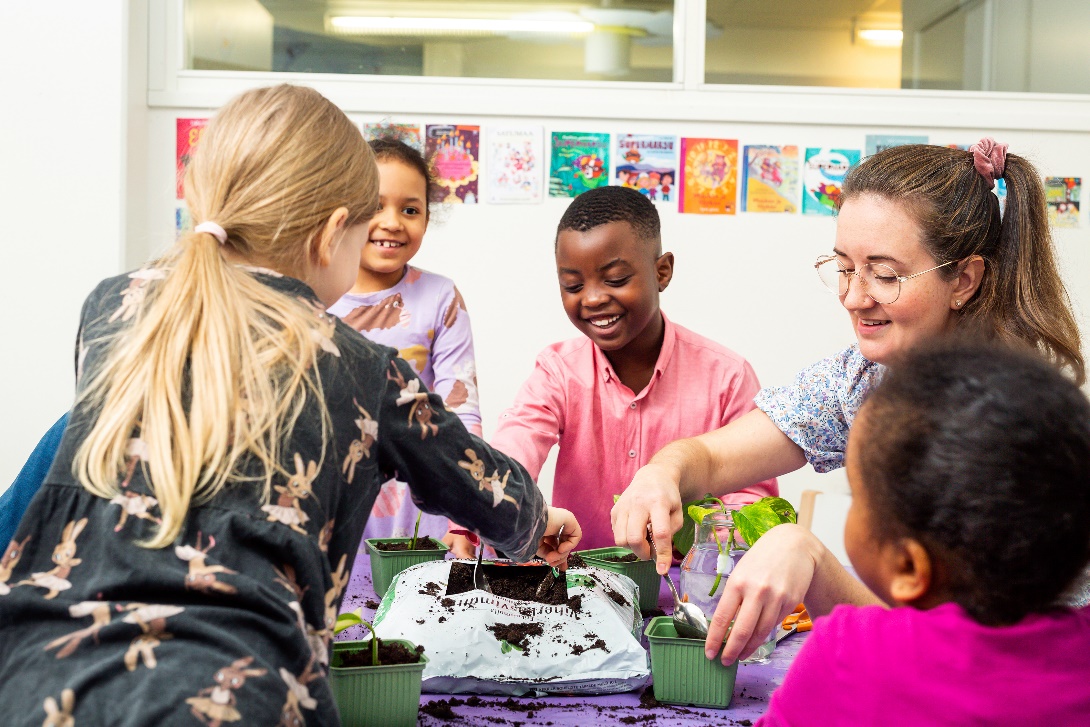 Every situation or moment offers a chance to learn something. My education gave me the skills to see these moments and use them as learning opportunities.
HANNA AHVONEN
Pre-primary education teacher, Helsinki
“
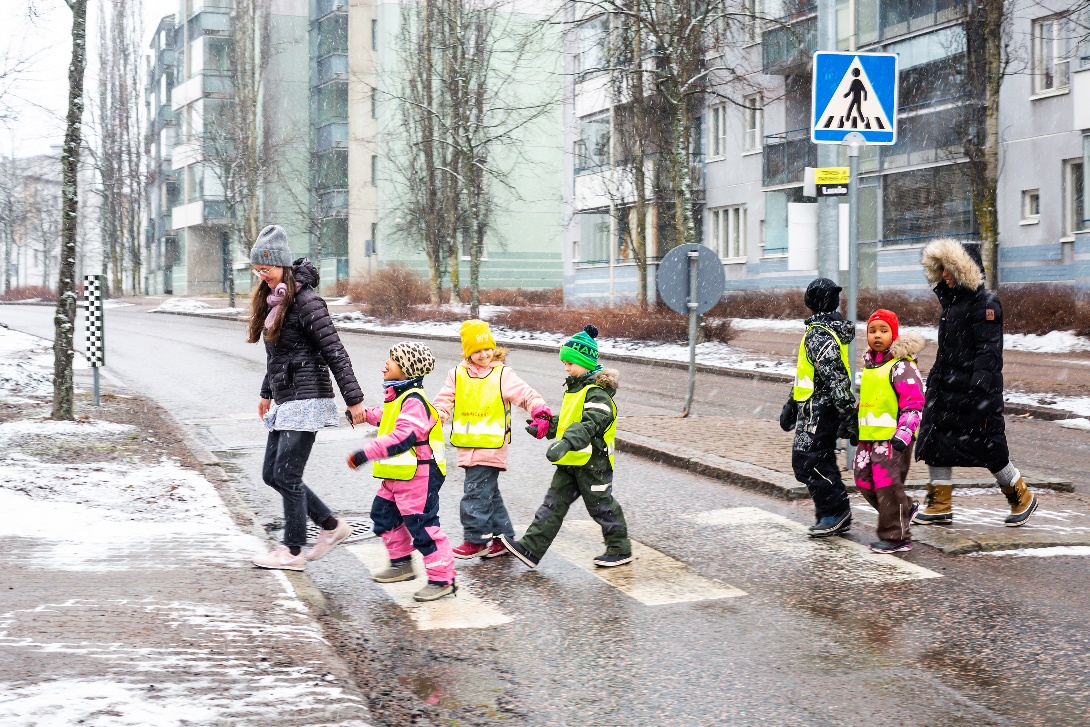 Every situation or moment offers a chance to learn something. My education gave me the skills to see these moments and use them as learning opportunities.
HANNA AHVONEN
Pre-primary education teacher, Helsinki
“
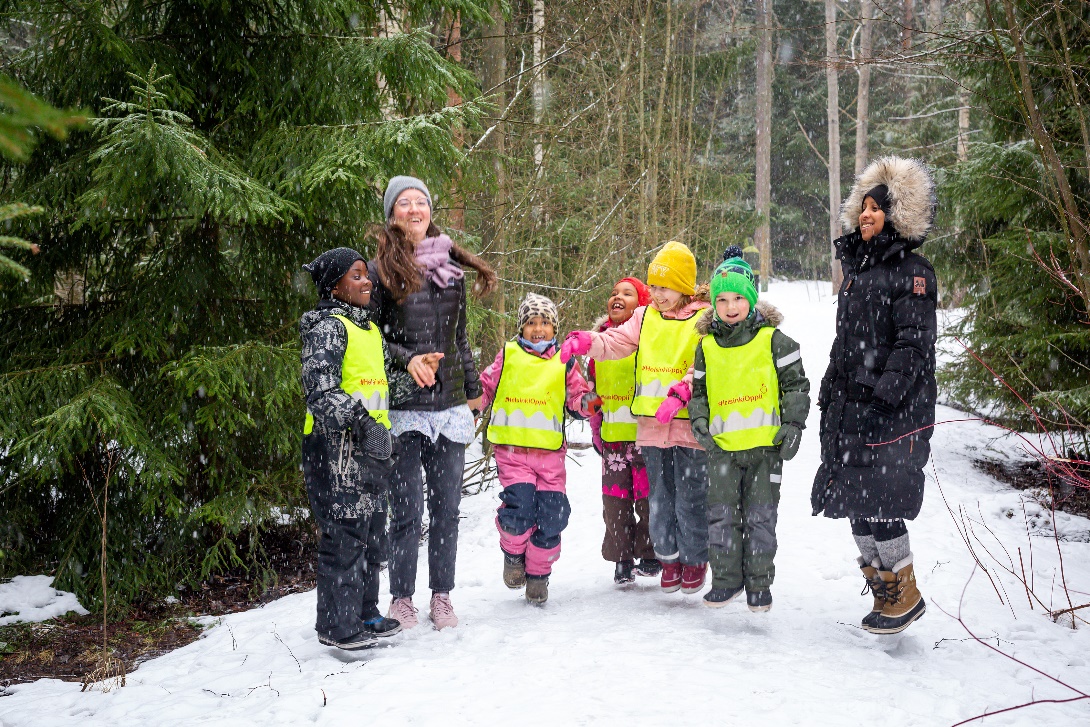 Every situation or moment offers a chance to learn something. My education gave me the skills to see these moments and use them as learning opportunities.
HANNA AHVONEN
Pre-primary education teacher, Helsinki
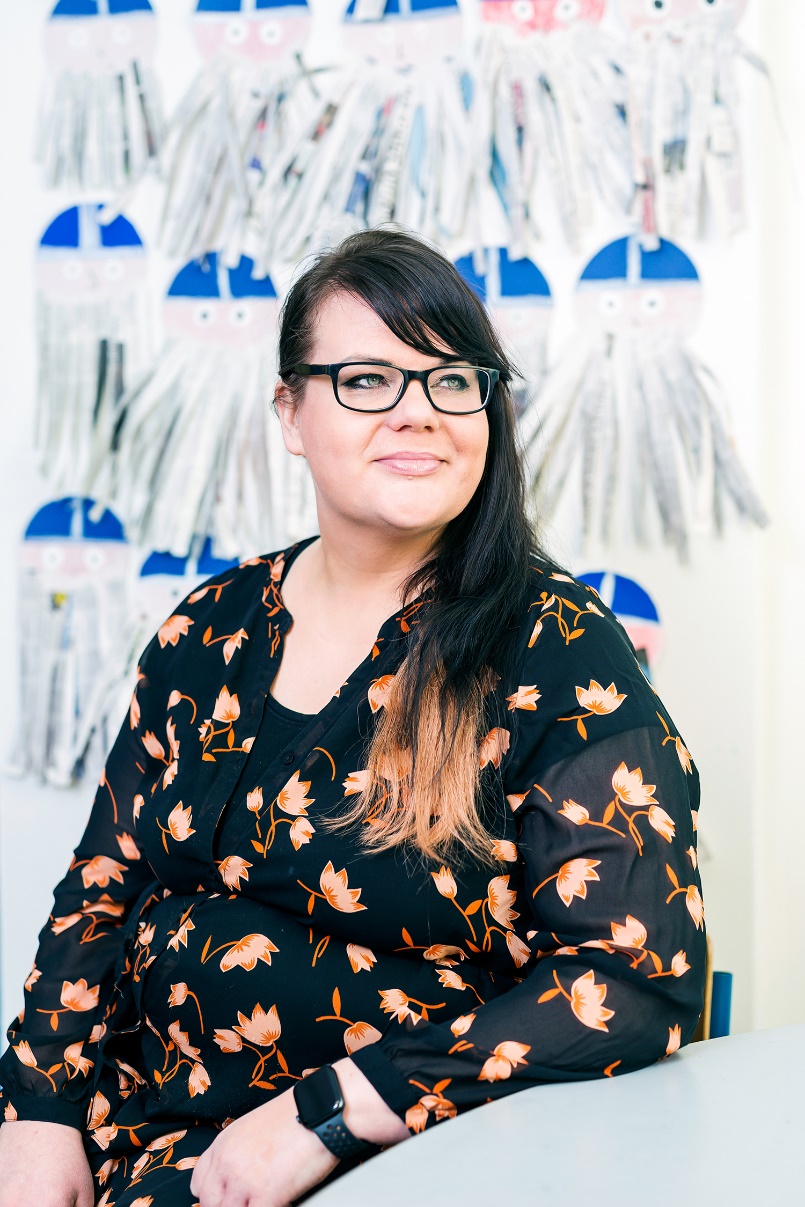 “
You don’t have to be scary. You can do more with a smile than an angry face.
JOHANNA HEIKKILÄ
Principal, Hyvinkää
“
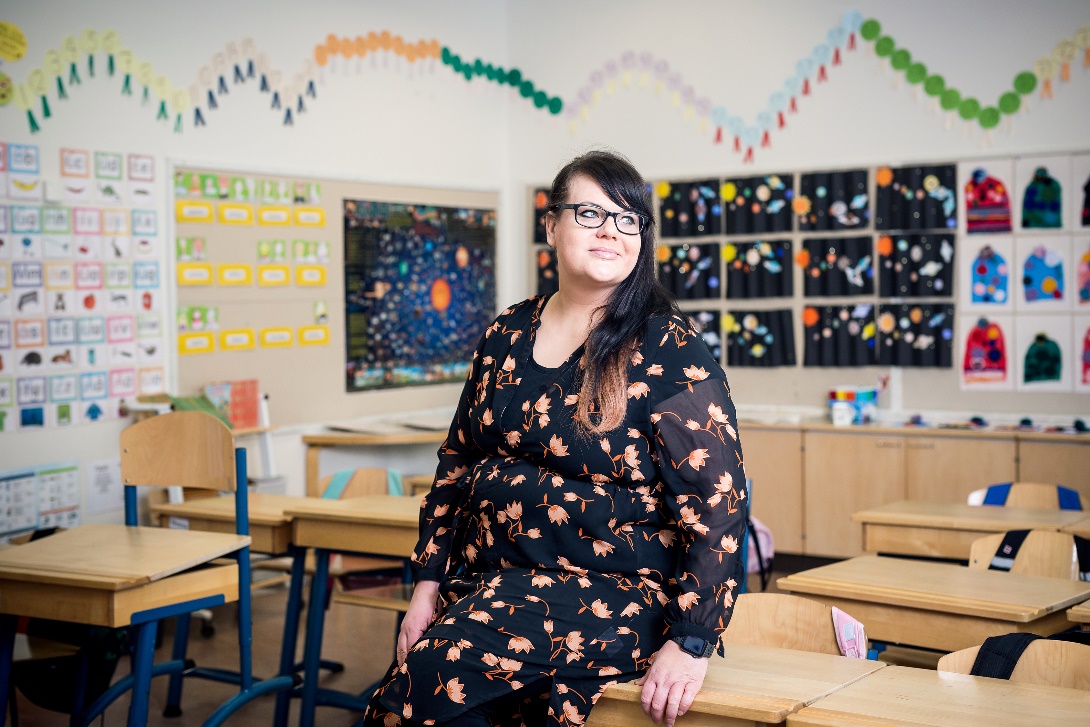 You don’t have to be scary. You can do more with a smile than an angry face.
JOHANNA HEIKKILÄ
Principal, Hyvinkää
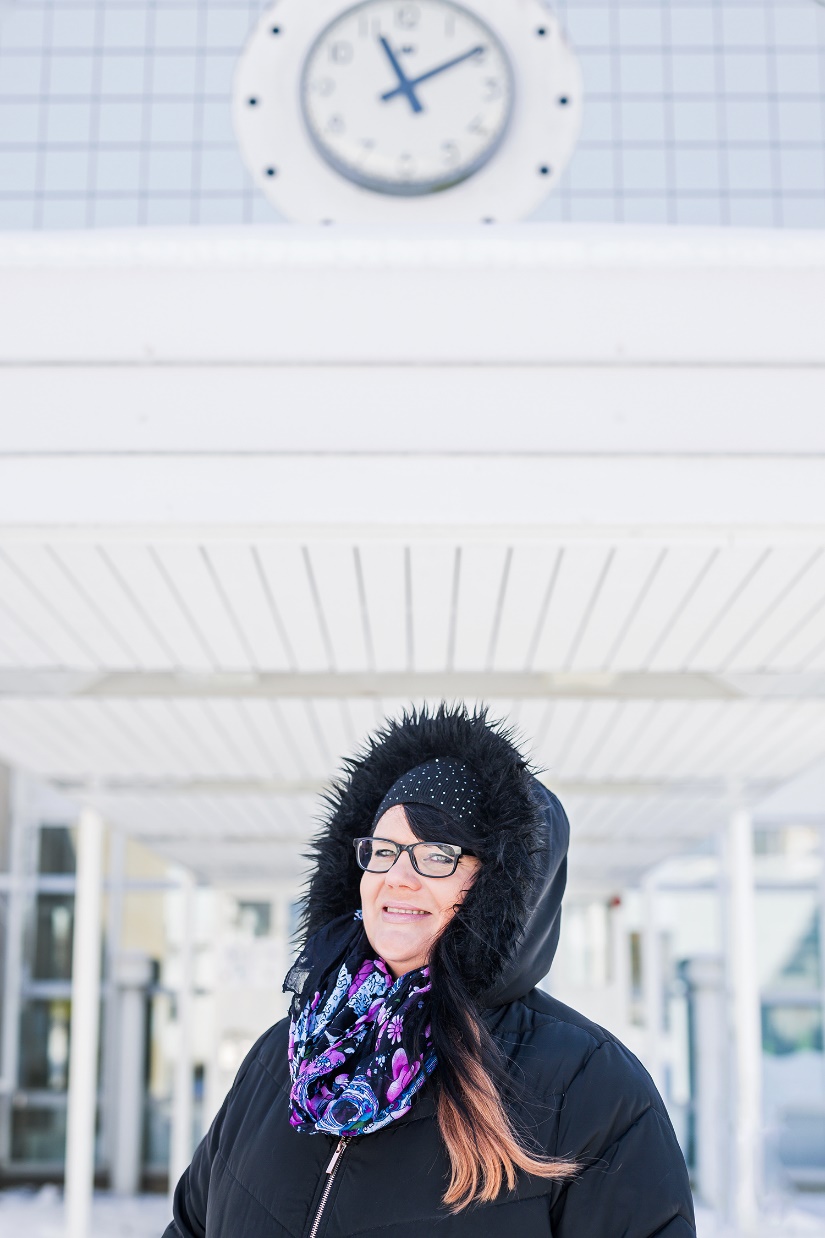 “
You don’t have to be scary. You can do more with a smile than an angry face.
JOHANNA HEIKKILÄ
Principal, Hyvinkää
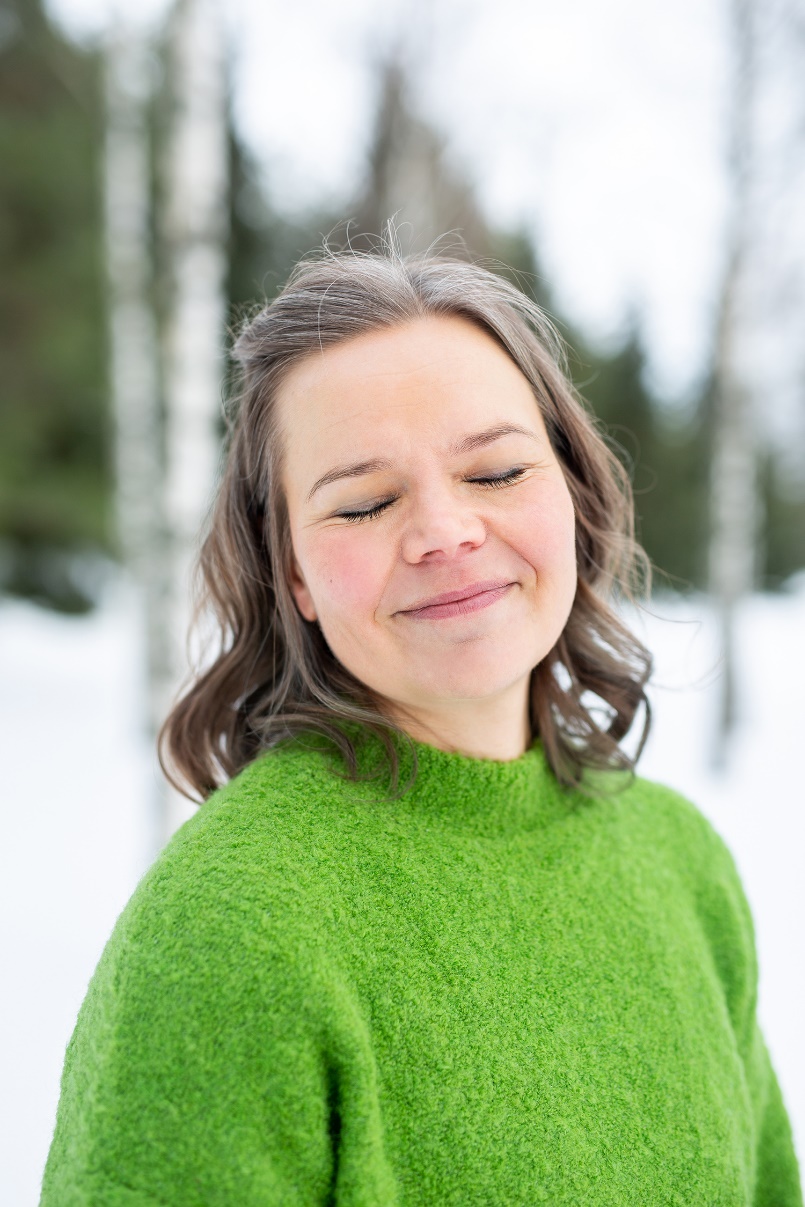 “
My focus in teaching is always practical. I find it's more important that you can play or sing than that you know some musical notation.
MINNA MOUHU
Music teacher, Sipoo
“
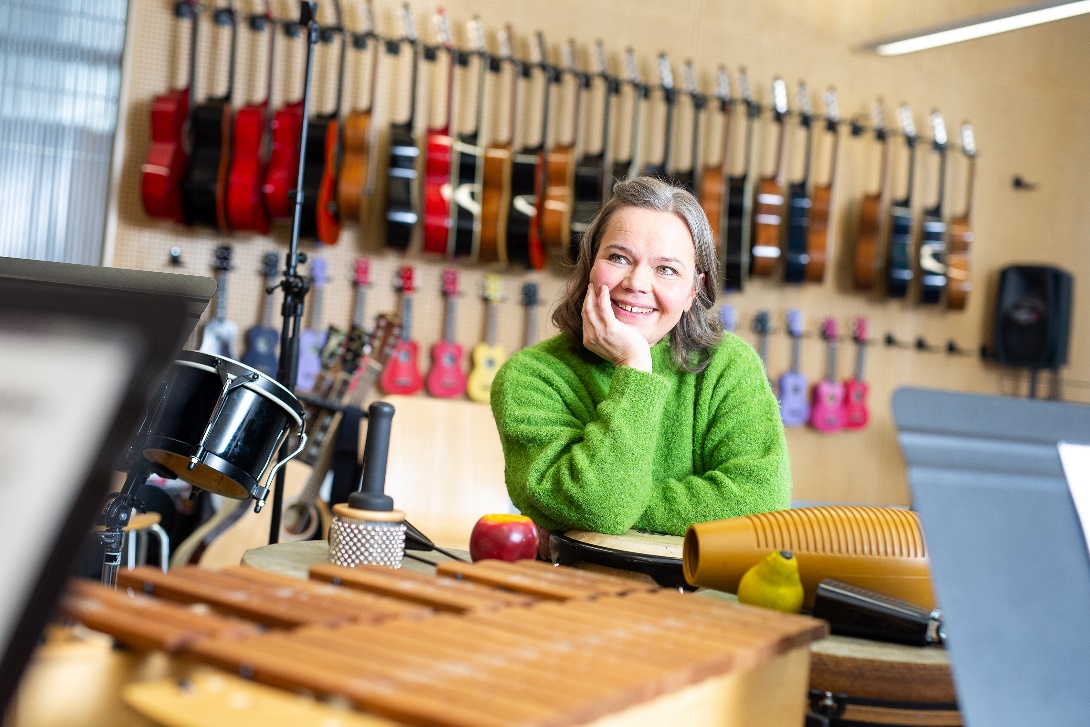 My focus in teaching is always practical. I find it's more important that you can play or sing than that you know some musical notation.
MINNA MOUHU
Music teacher, Sipoo
“
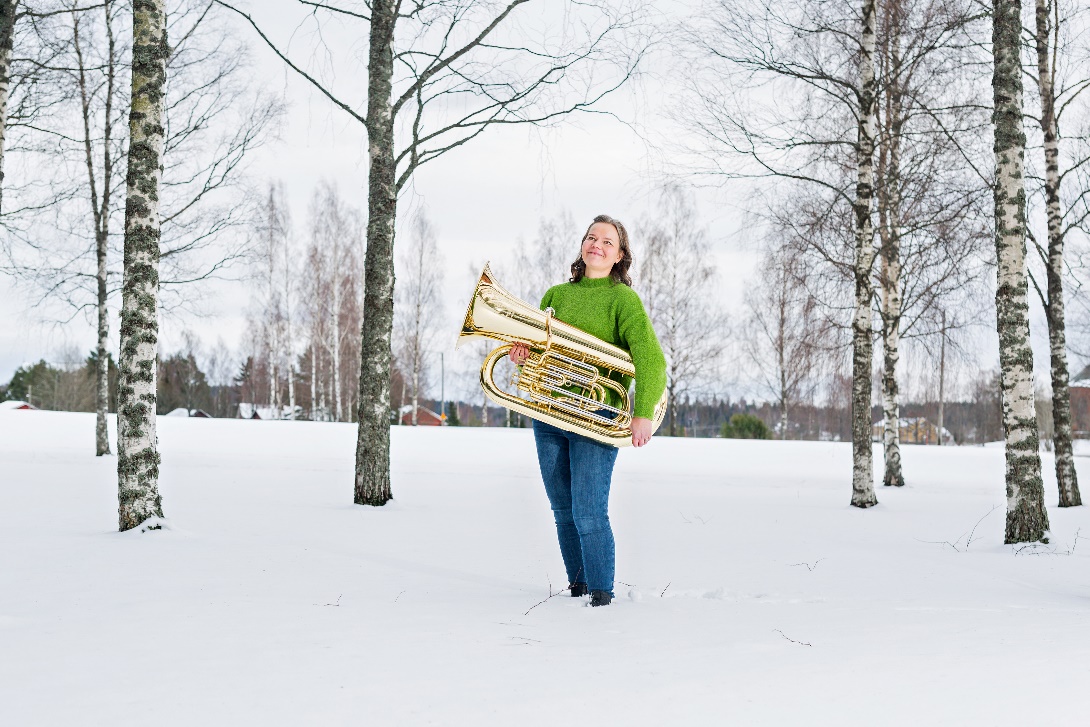 My focus in teaching is always practical. I find it's more important that you can play or sing than that you know some musical notation.
MINNA MOUHU
Music teacher, Sipoo
“
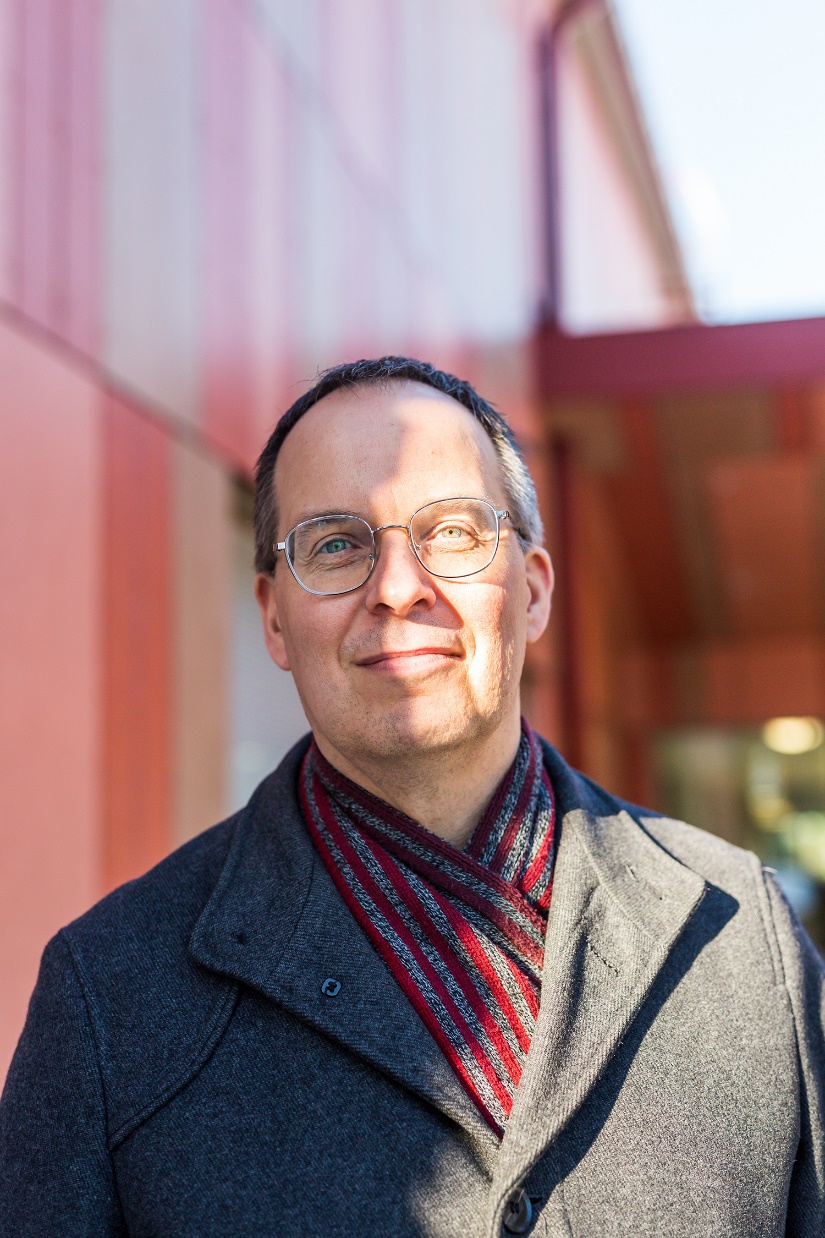 I am very happy every day. I come to school with joy every day! Always! Wow! This is my life; this is good for me.
DICK KULLBERG
Teacher in lower secondary, Porvoo
“
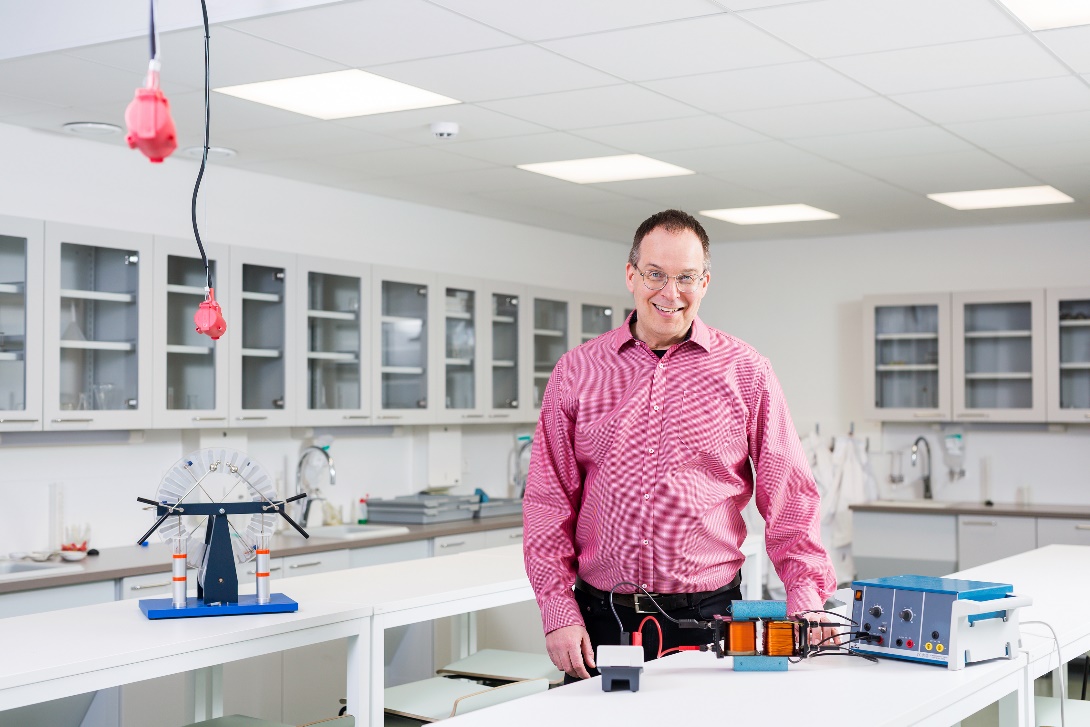 I am very happy every day. I come to school with joy every day! Always! Wow! This is my life; this is good for me.
DICK KULLBERG
Teacher in lower secondary, Porvoo
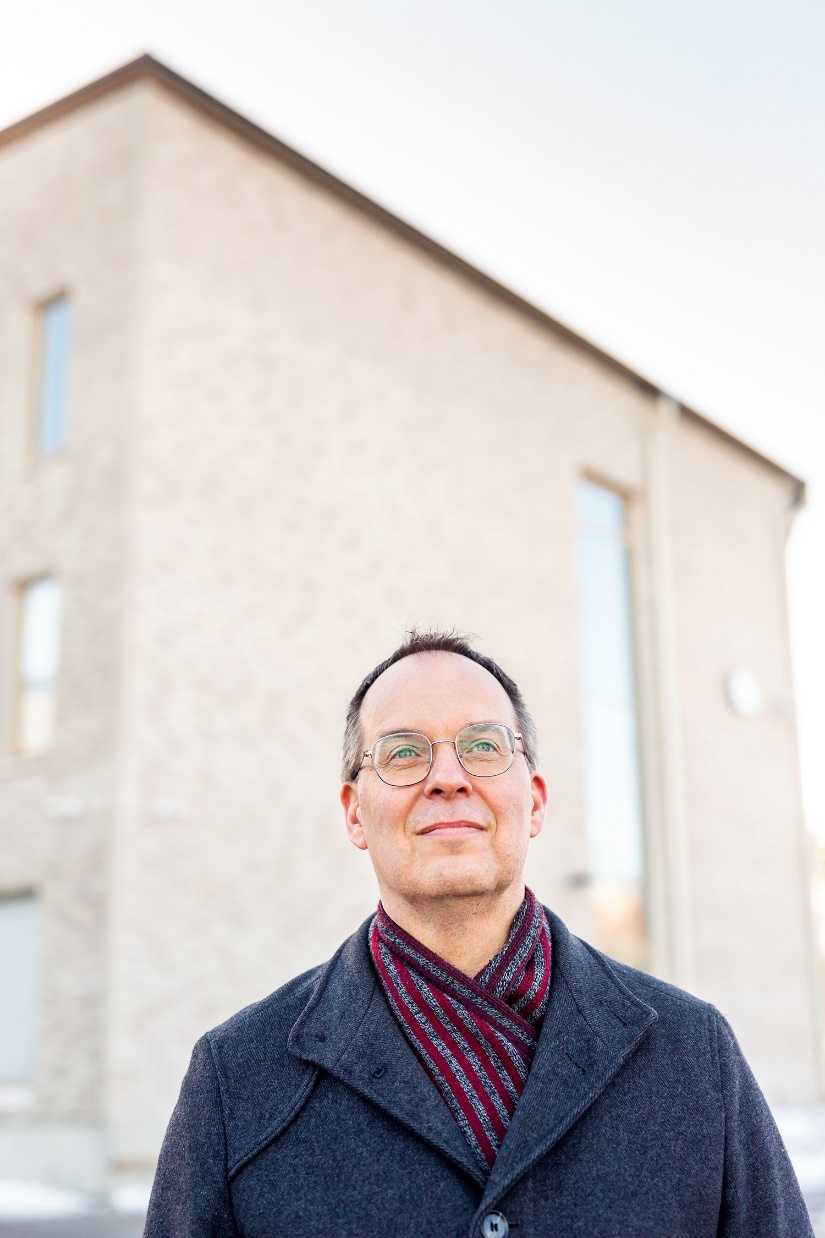 “
I am very happy every day. I come to school with joy every day! Always! Wow! This is my life; this is good for me.
DICK KULLBERG
Teacher in lower secondary, Porvoo
“
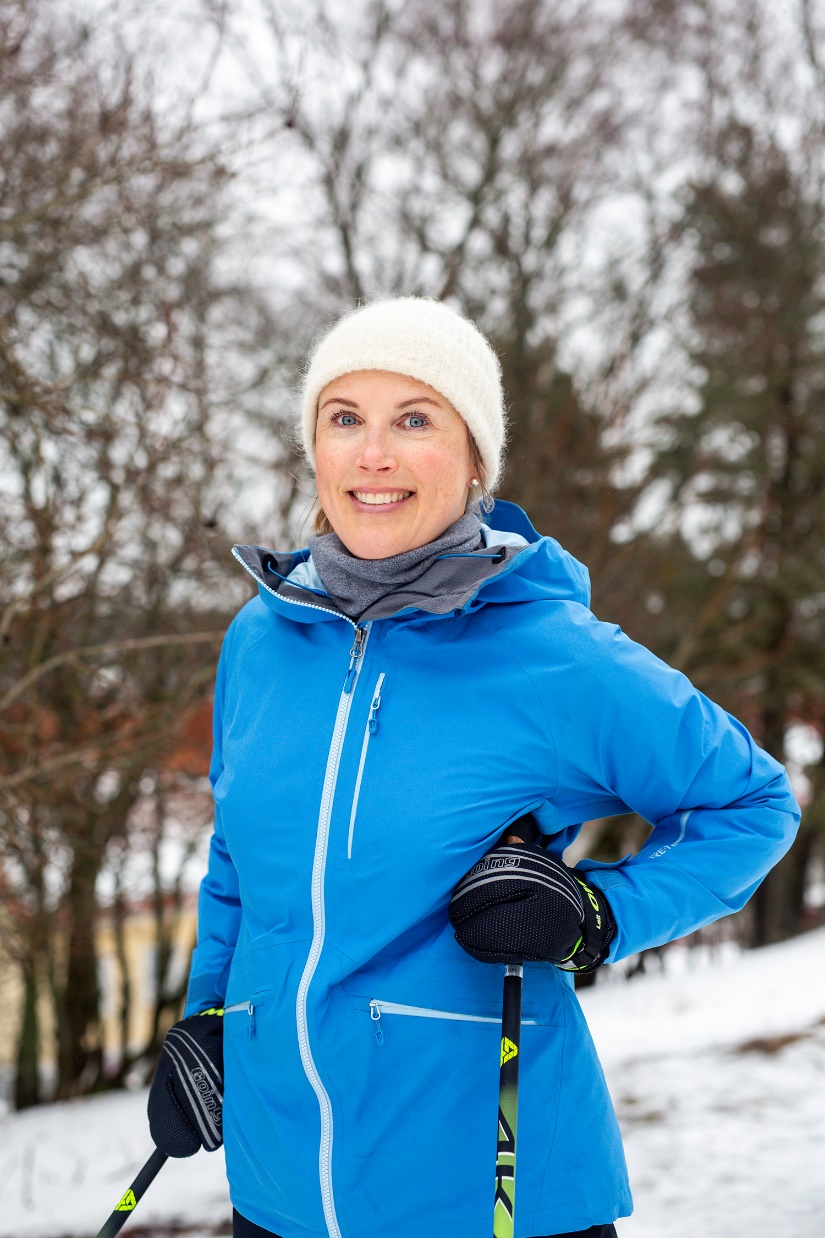 I think it’s super important that we find the strengths in each and every pupil, in each and every kid.
MAIJA SNECK
Primary school teacher, Lahti
“
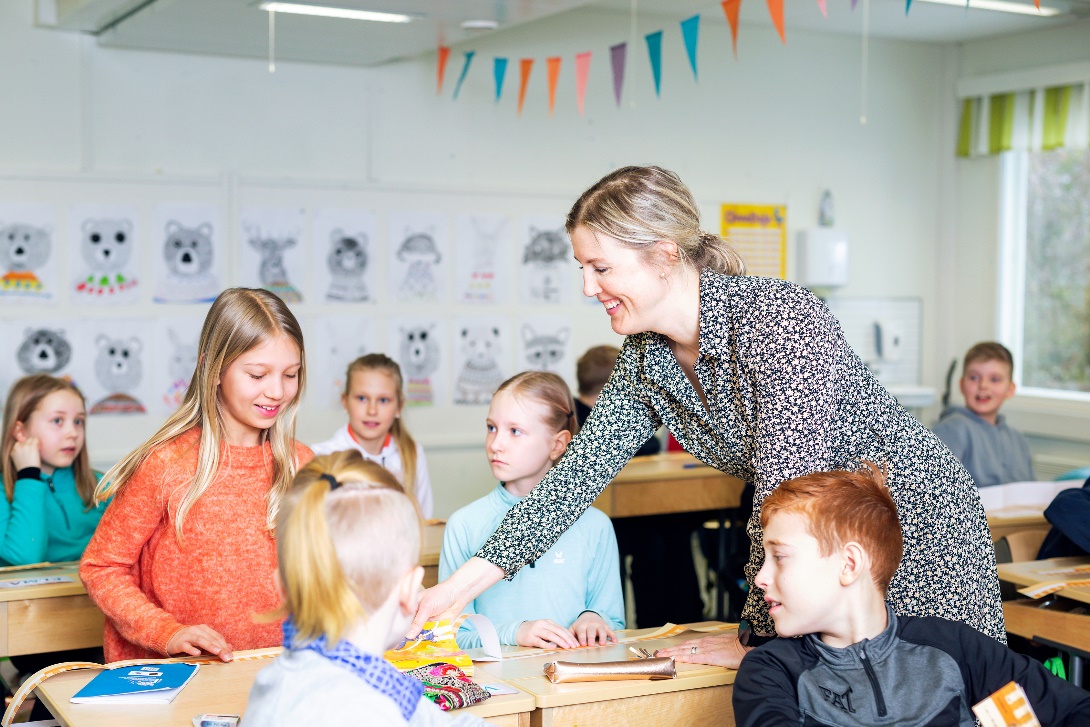 I think it’s super important that we find the strengths in each and every pupil, in each and every kid.
MAIJA SNECK
Primary school teacher, Lahti
“
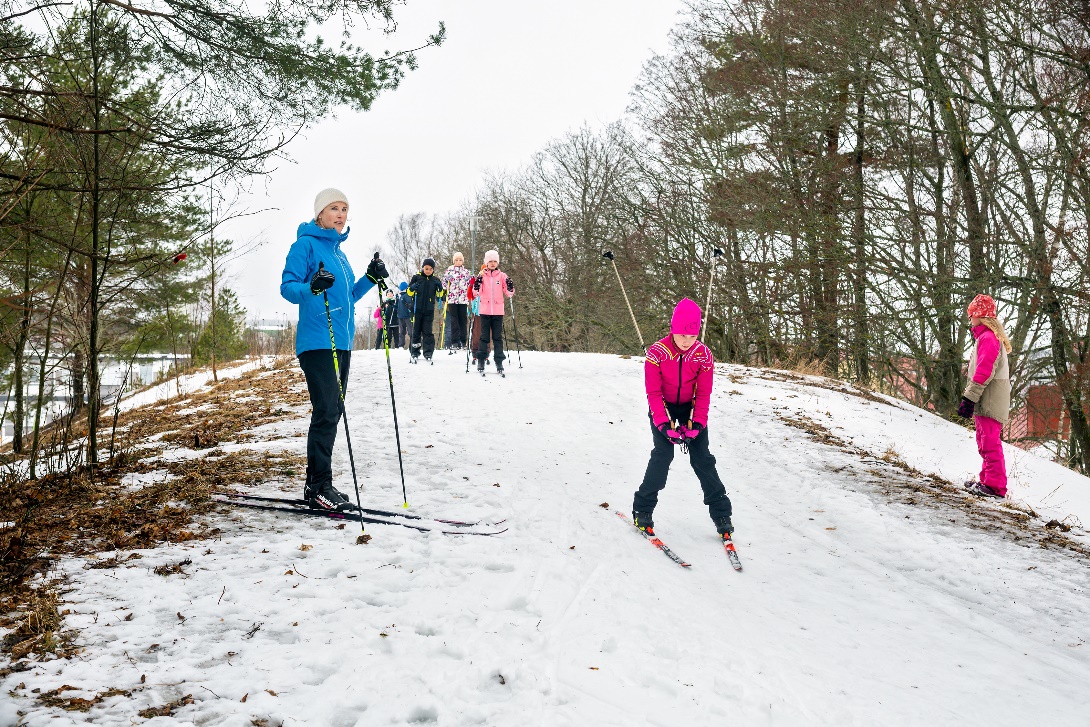 I think it’s super important that we find the strengths in each and every pupil, in each and every kid.
MAIJA SNECK
Primary school teacher, Lahti
“
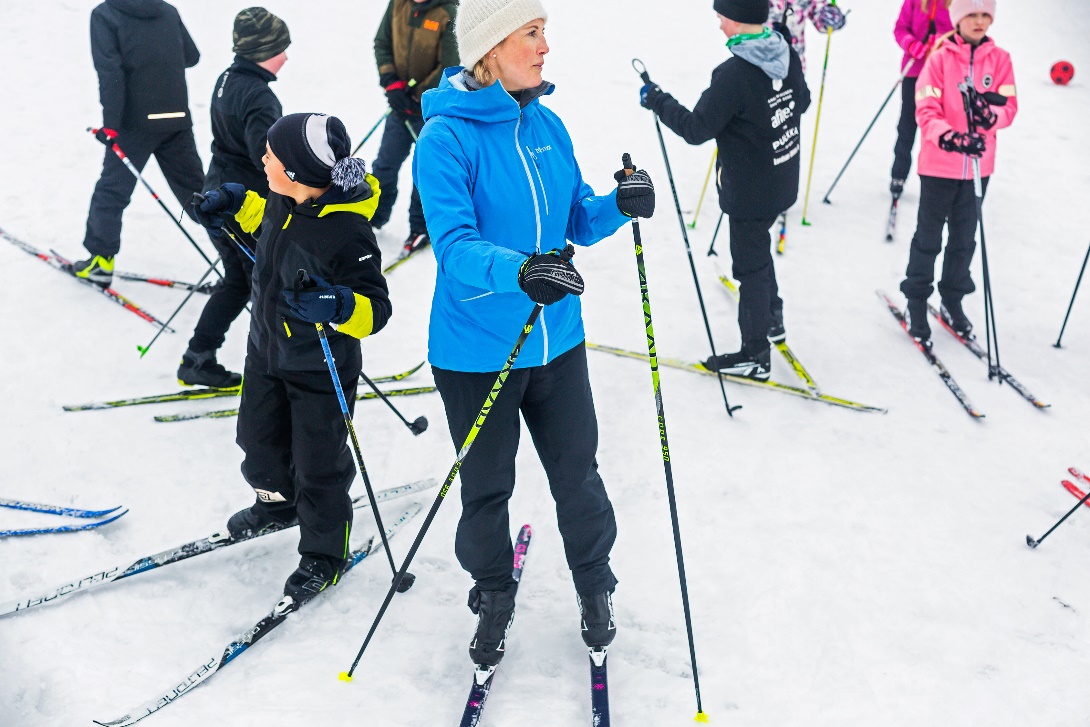 I think it’s super important that we find the strengths in each and every pupil, in each and every kid.
MAIJA SNECK
Primary school teacher, Lahti
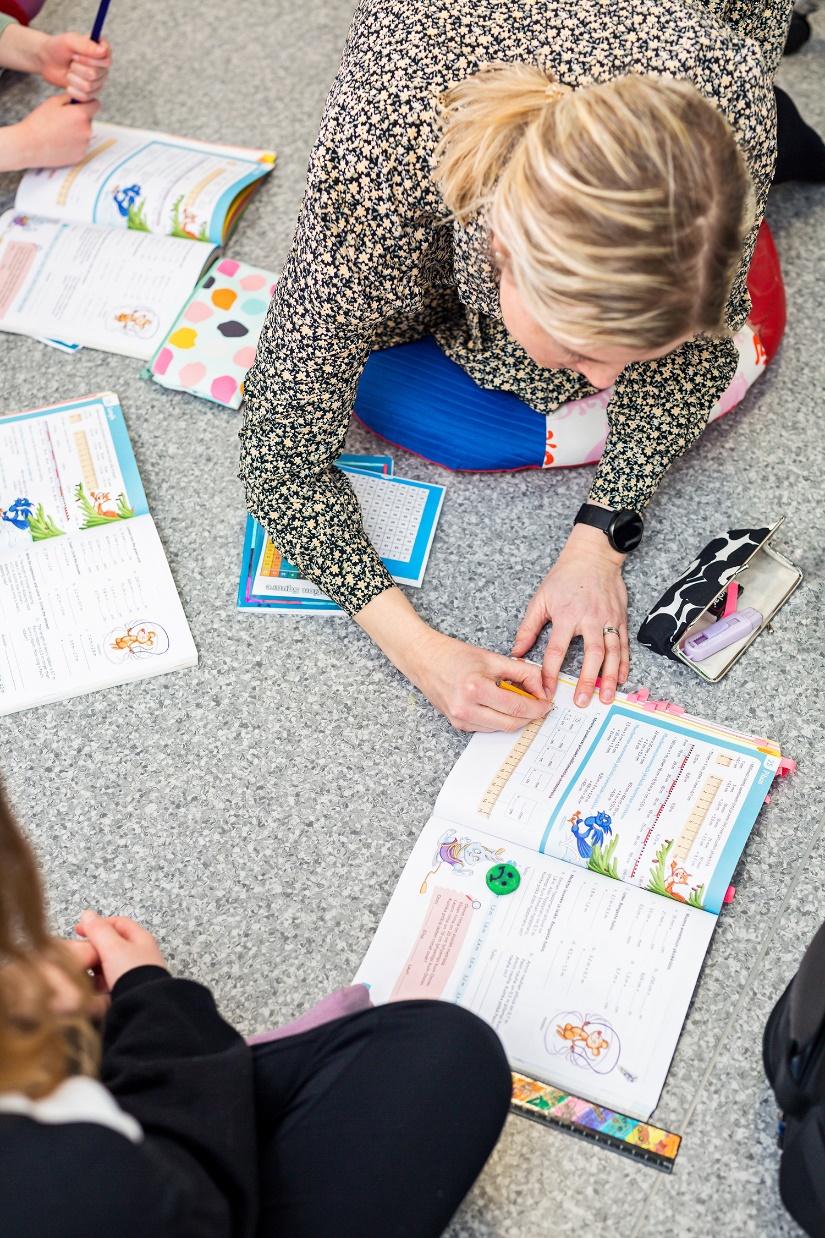 “
I think it’s super important that we find the strengths in each and every pupil, in each and every kid.
MAIJA SNECK
Primary school teacher, Lahti
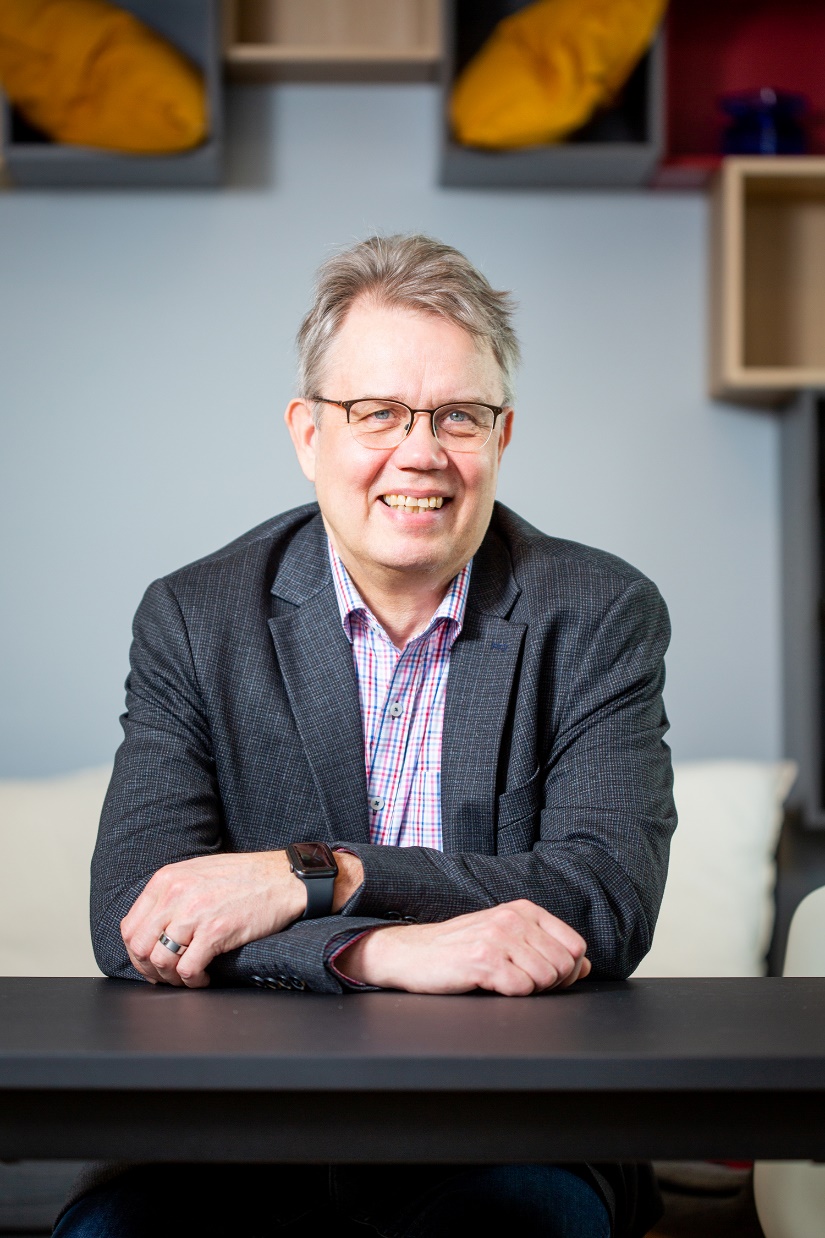 “
I am a mental health nurse and I am also a social psychologist. I think they make quite a perfect mix to teach.
PETRI KAROSKOSKI
Teacher in adult education, Tampere
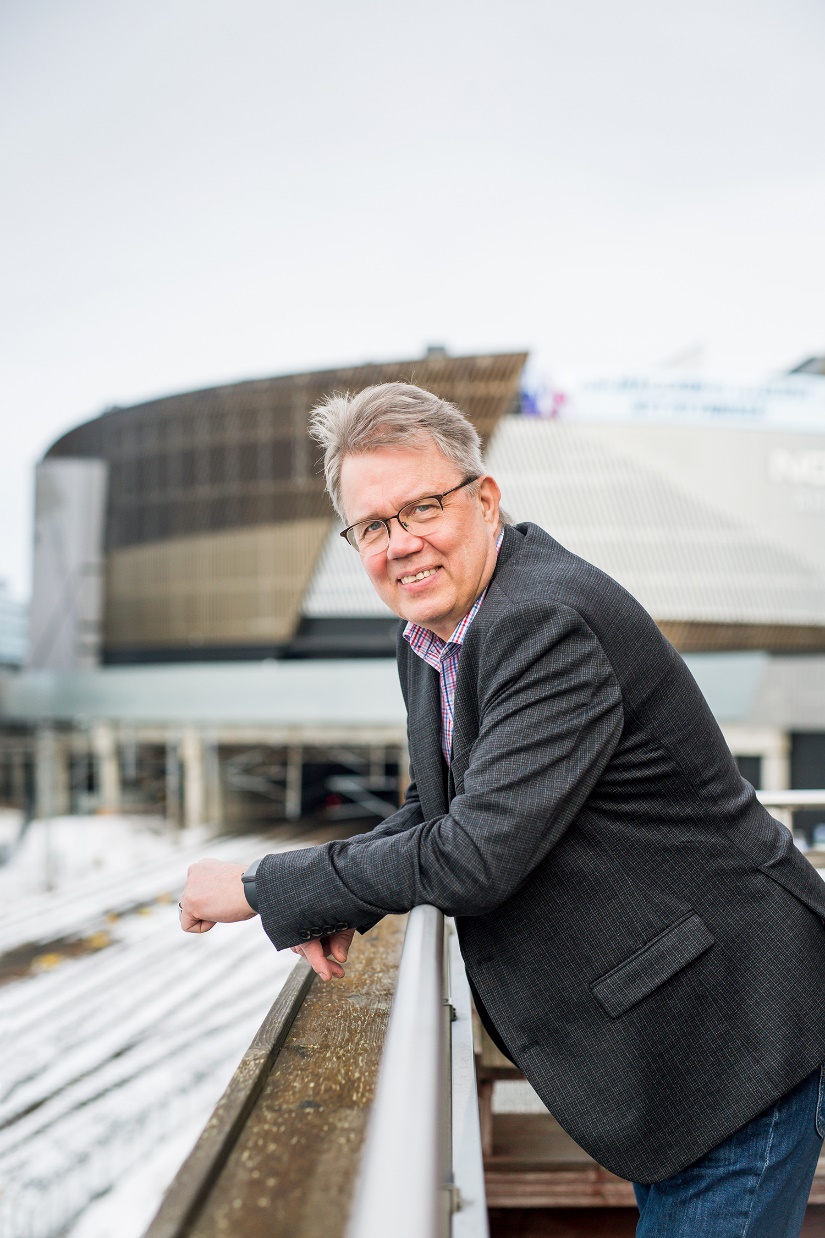 “
I am a mental health nurse and I am also a social psychologist. I think they make quite a perfect mix to teach.
PETRI KAROSKOSKI
Teacher in adult education, Tampere
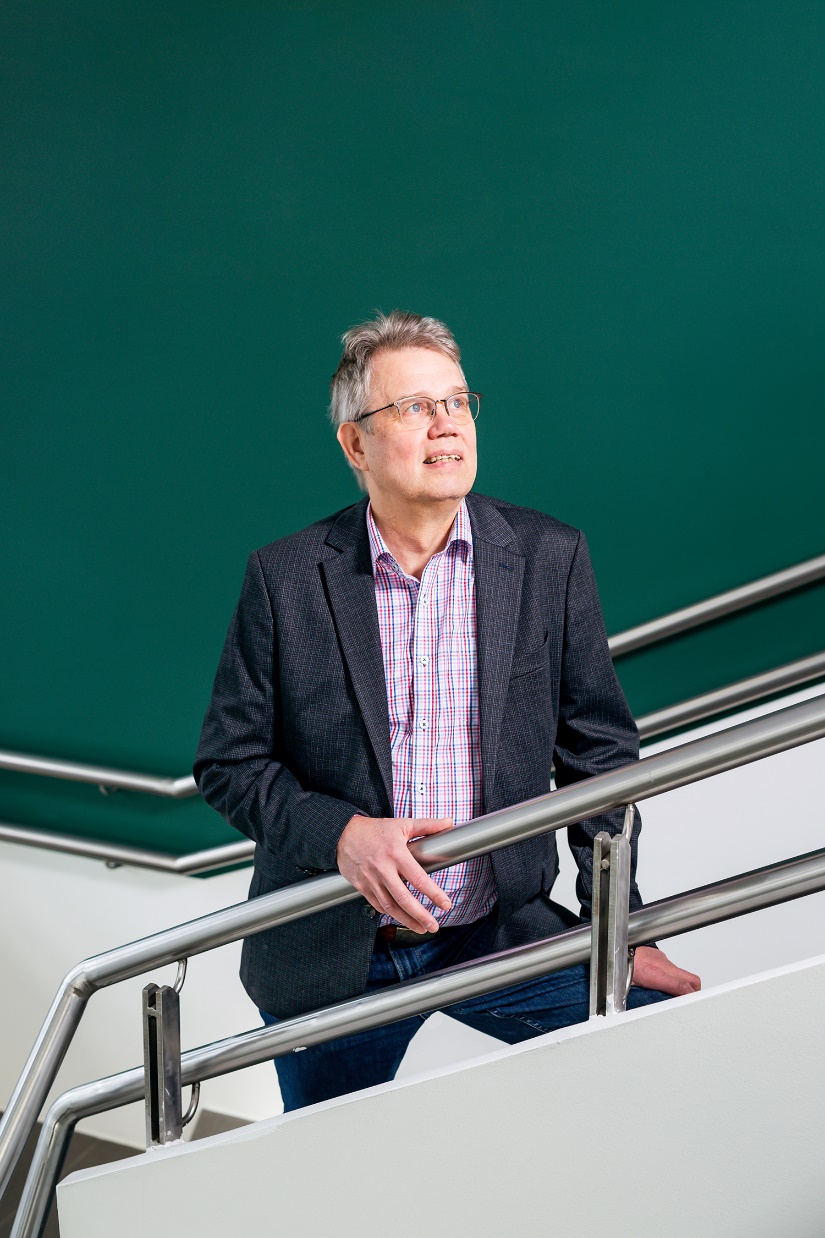 “
I am a mental health nurse and I am also a social psychologist. I think they make quite a perfect mix to teach.
PETRI KAROSKOSKI
Teacher in adult education, Tampere
“
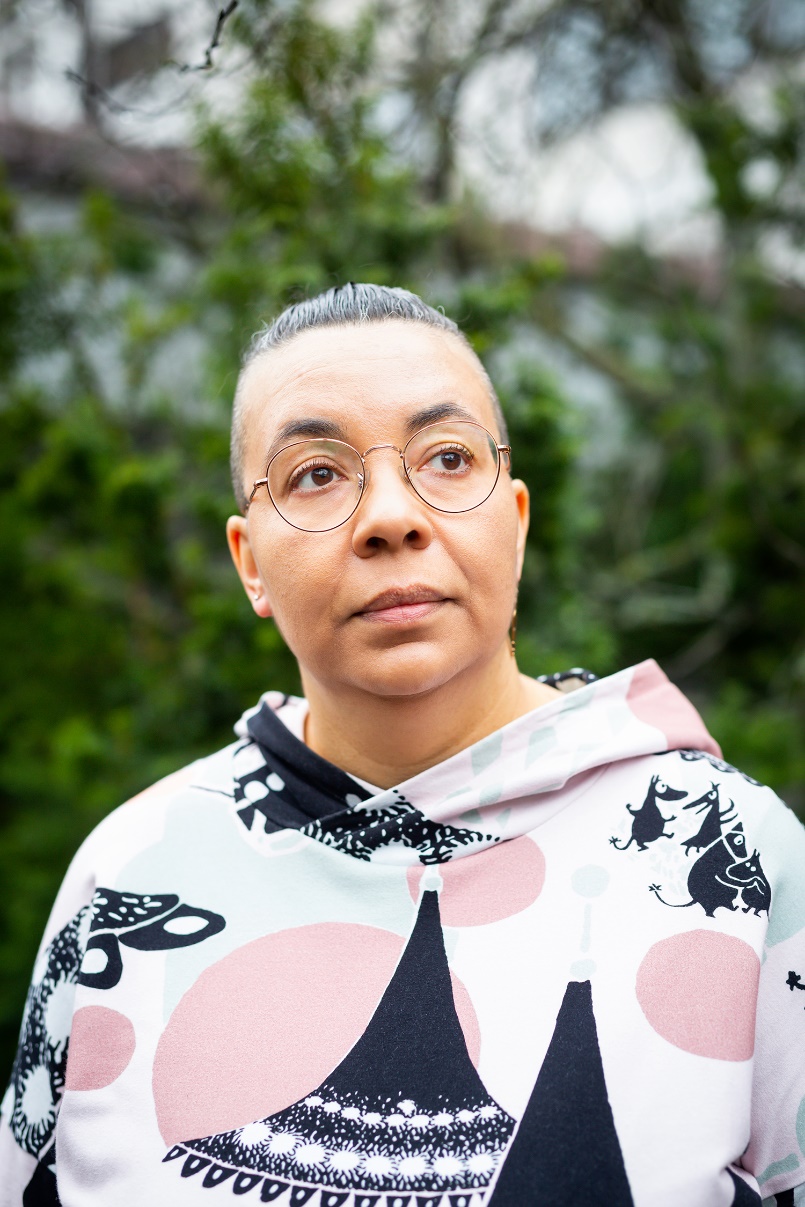 Learning should be comfortable and motivating. Only then you can get good results. And one of the main tasks of the teacher is to make learning fun.
ELLA JÄRVINENLanguage and special needs teacher, Espoo
“
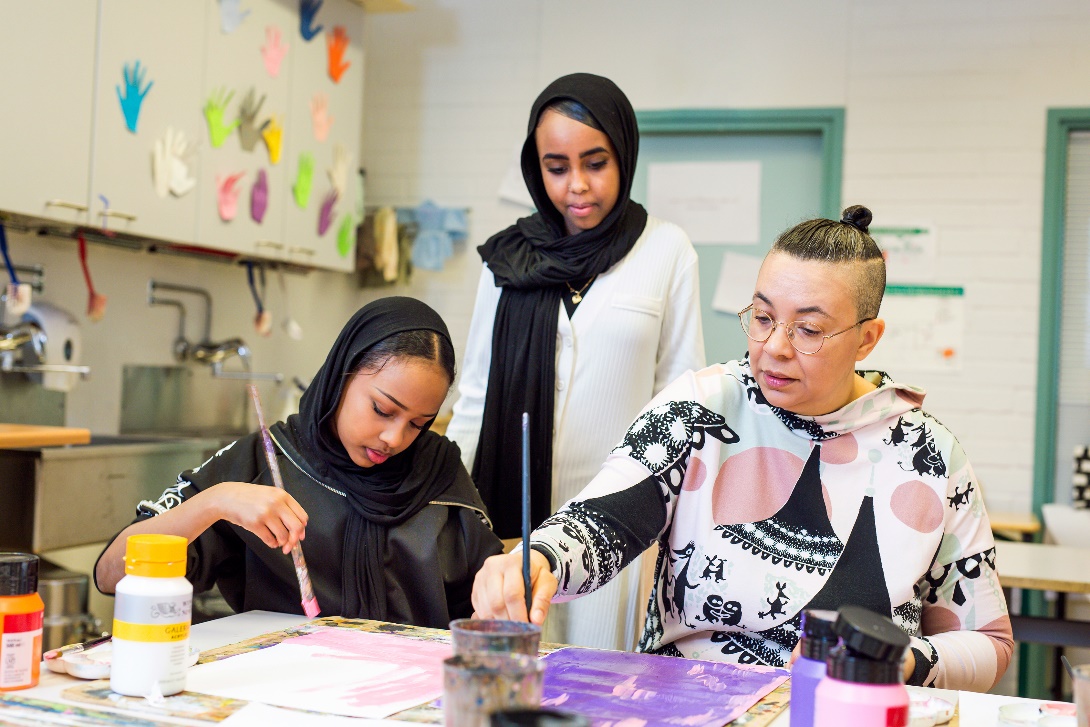 Learning should be comfortable and motivating. Only then you can get good results. And one of the main tasks of the teacher is to make learning fun.
ELLA JÄRVINENLanguage and special needs teacher, Espoo
“
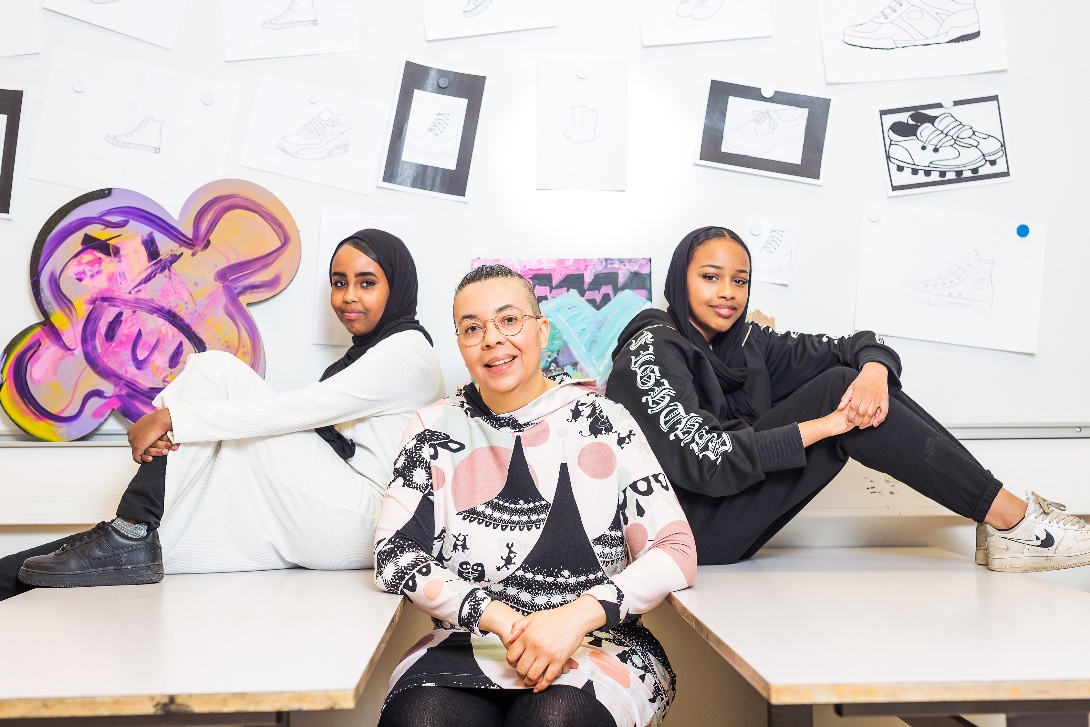 Learning should be comfortable and motivating. Only then you can get good results. And one of the main tasks of the teacher is to make learning fun.
ELLA JÄRVINENLanguage and special needs teacher, Espoo
“
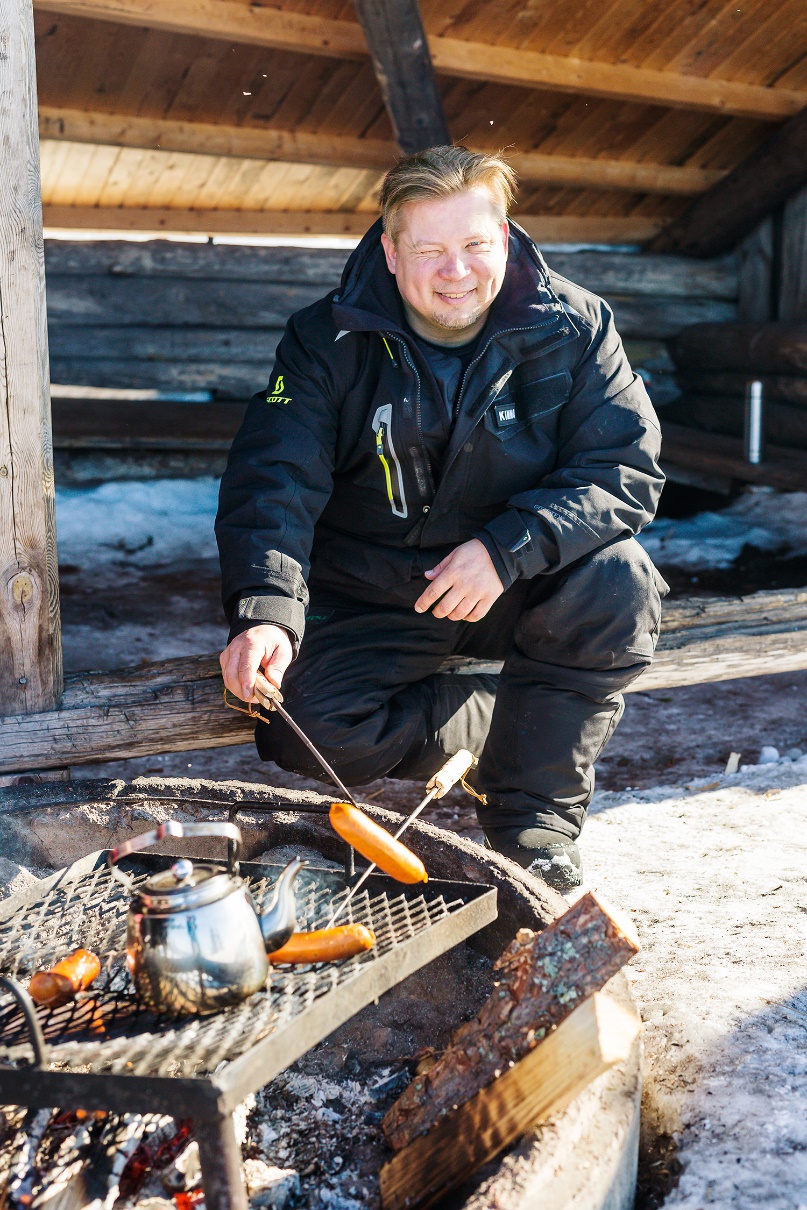 I teach about nature and tourism. Life is very different here because we have so much snow. We have huskies and reindeer and use snowmobiles.
KIMMO SIURUAINEN Teacher in vocational education, Rovaniemi
“
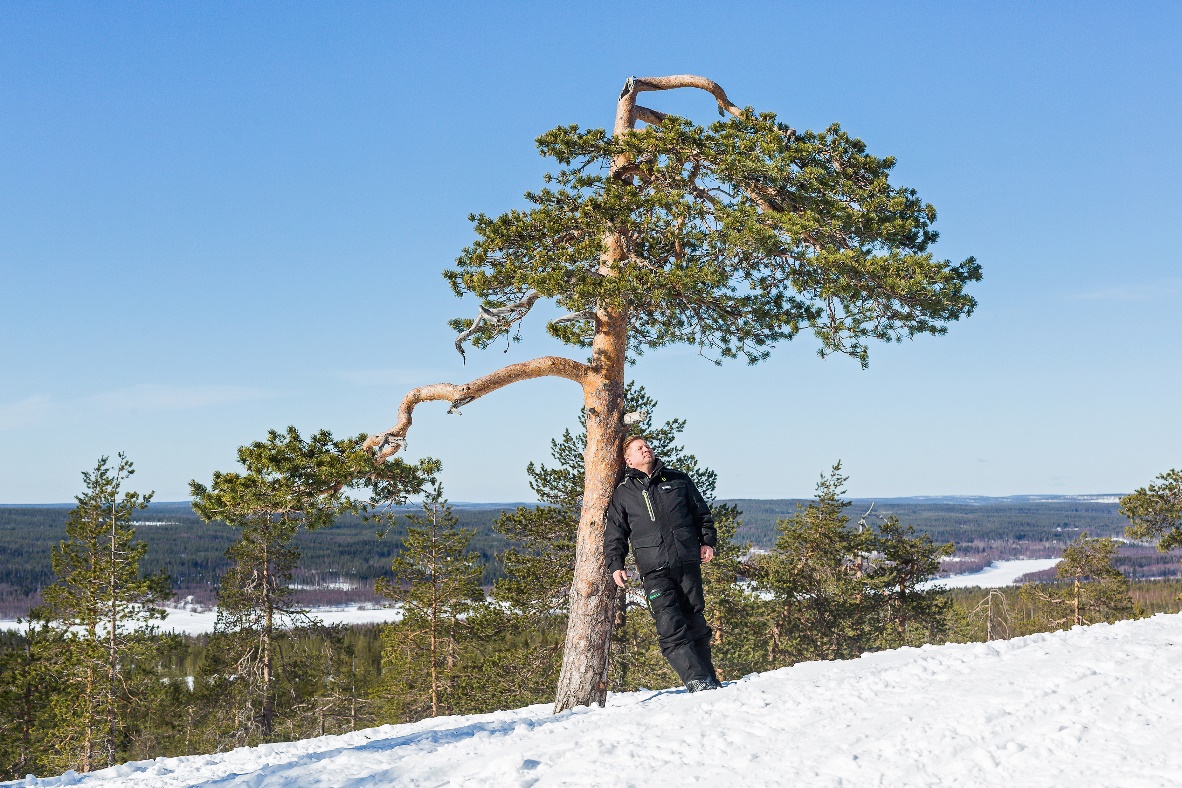 I teach about nature and tourism. Life is very different here because we have so much snow. We have huskies and reindeer and use snowmobiles.
KIMMO SIURUAINEN Teacher in vocational education, Rovaniemi
“
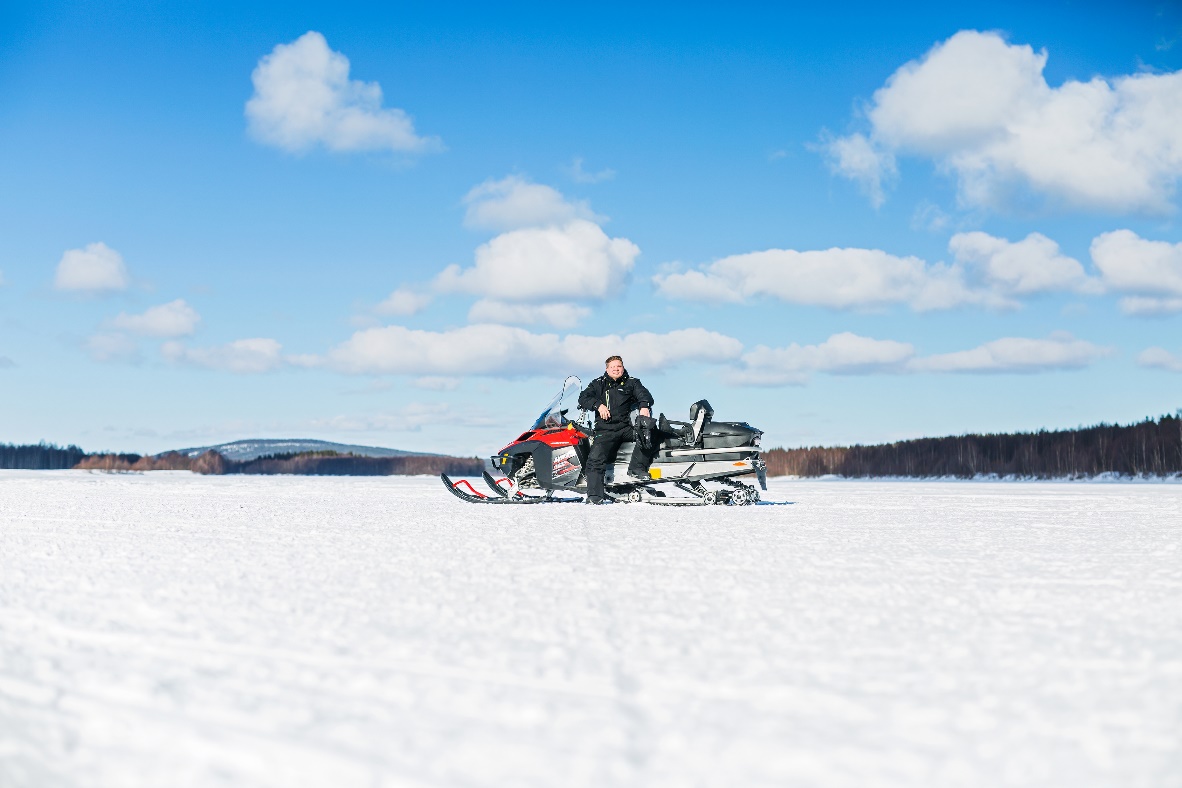 I teach about nature and tourism. Life is very different here because we have so much snow. We have huskies and reindeer and use snowmobiles.
KIMMO SIURUAINEN Teacher in vocational education, Rovaniemi
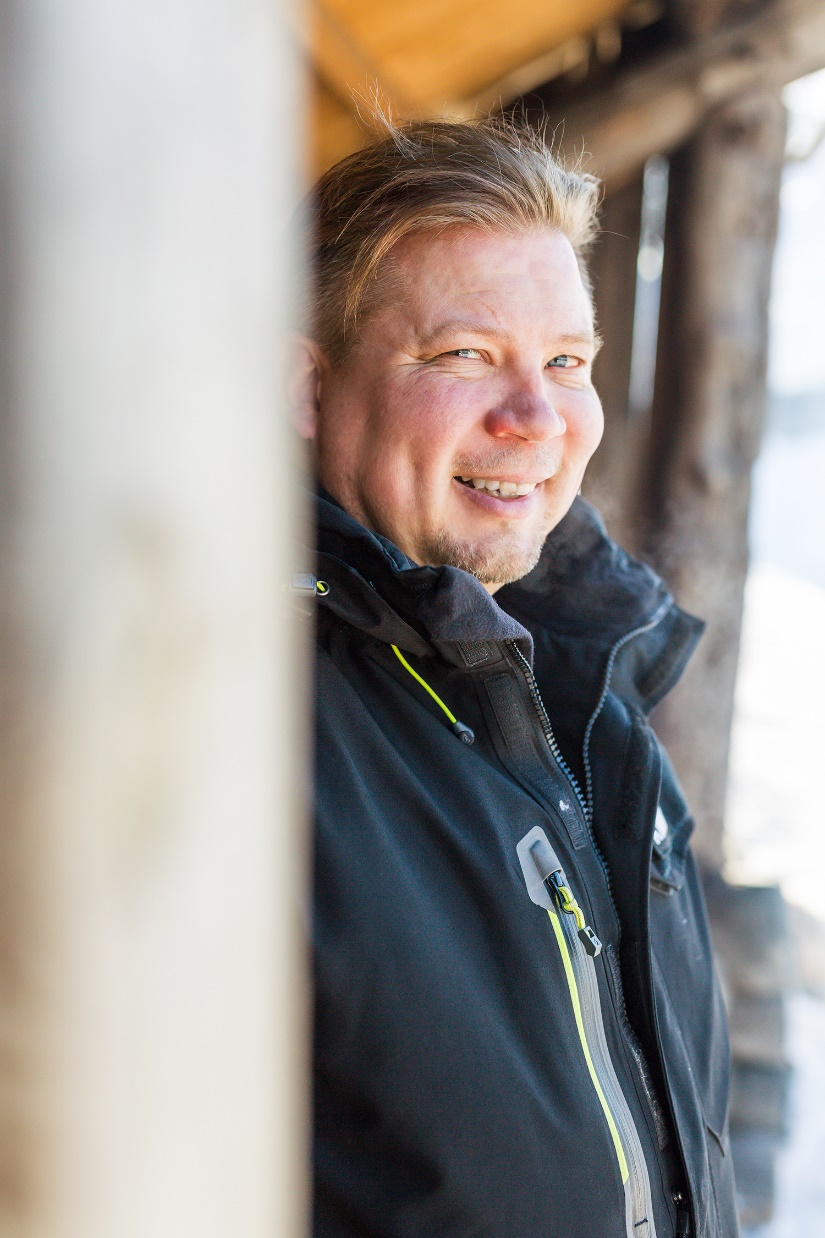 “
I teach about nature and tourism. Life is very different here because we have so much snow. We have huskies and reindeer and use snowmobiles.
KIMMO SIURUAINEN Teacher in vocational education, Rovaniemi
“
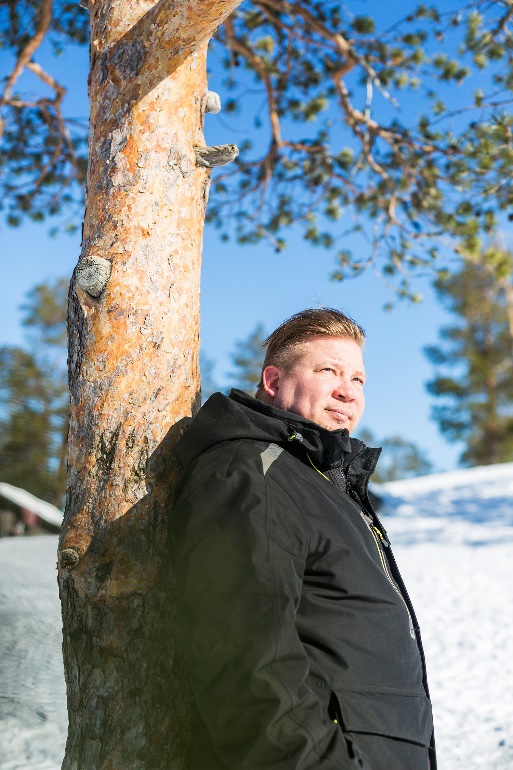 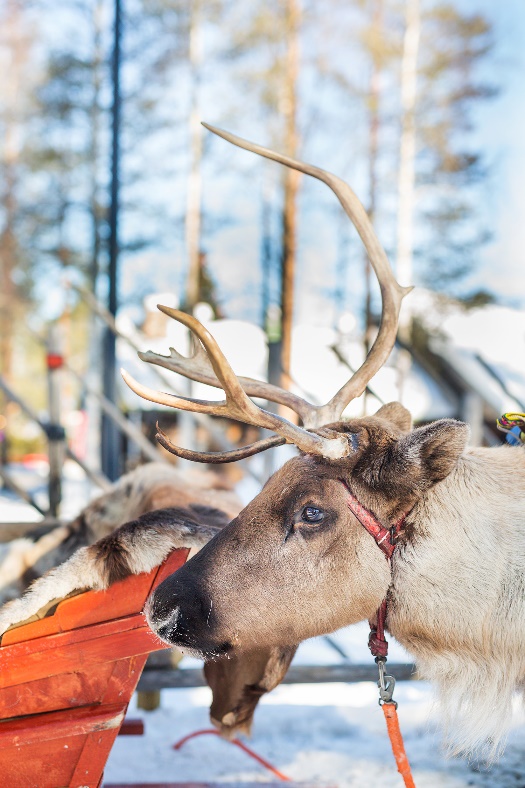 I teach about nature and tourism. Life is very different here because we have so much snow. We have huskies and reindeer and use snowmobiles.
KIMMO SIURUAINEN Teacher in vocational education, Rovaniemi